ILC-FPCCDバーテックス検出器のための読み出し回路の開発
9/11	東北大理　板垣憲之輔
池田博一，杉本康博，田窪洋介,長嶺忠，宮本彰也，山本均，吉田幸平
内容
　国際リニアコライダー（ILC）・ ILD
　バーテックス検出器
　読み出し回路
　試験
　読み出し回路単体での動作検証
　高精細CCDの読み出し試験
国際リニアコライダー
電子・陽電子線型加速器
全長30km
重心系エネルギー 500GeV(→1TeV)
ビーム：200msおきに衝突


ILD(International Large Detector)
GLD（アジア）とLDC（ヨーロッパ）が統合
半径～7m、長さ～13m
磁場の強さ : 3.5T
 他の測定器案：SiD,4th
～1ms
～200ms
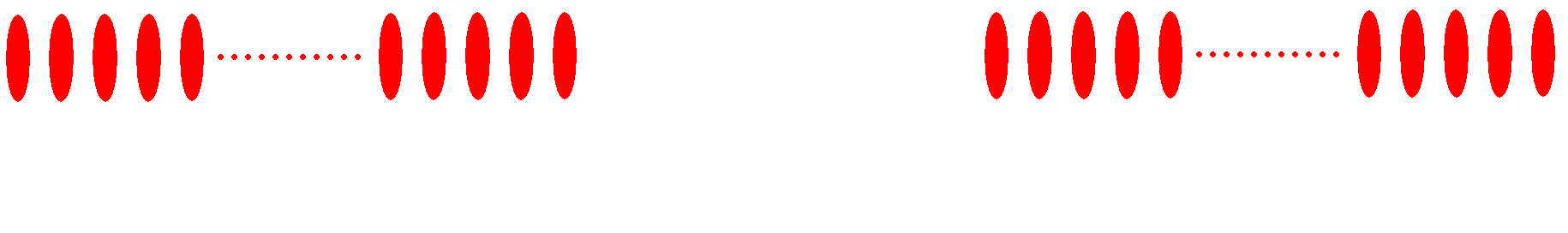 1トレイン～3000バンチ‏
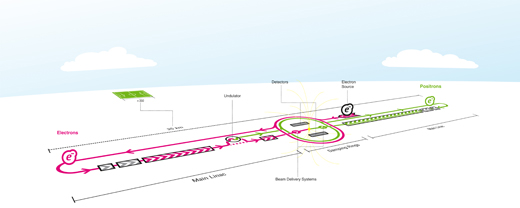 衝突点
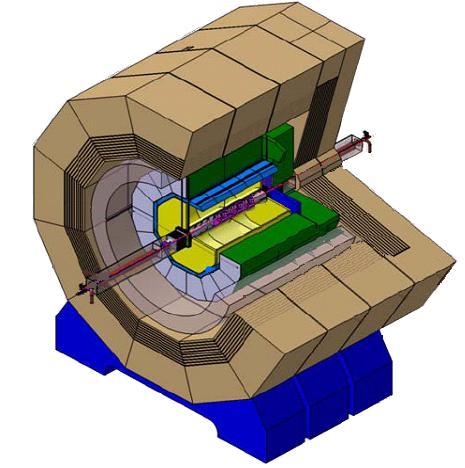 主線型加速器
主線型加速器
7m
バーテックス検出器への要求
ILCの目的
Higgsの精密測定 ⇒ Higgs機構の検証
b, c を選別するためにバーテックス検出器に優れた崩壊点分解能が要求される
Higgsとの結合定数
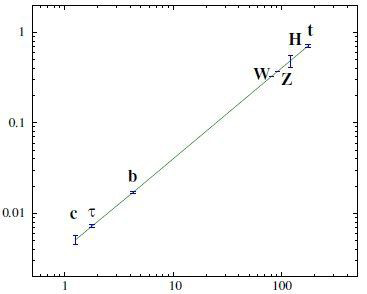 崩壊点分解能
1
10
100
3
質量　GeV
バーテックス検出器
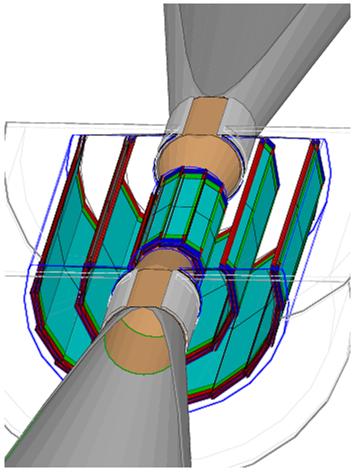 120mm
ビーム衝突時に発生する電子・陽電子ペアがバックグラウンドになる
 pixel occupancyを低くするためにピクセルを高精細にする

FPCCD バーテックス検出器
Fine Pixel CCD
ピクセル・サイズ：5μm 角
有感層：15μm
20,000 × 128 pix/ch
総チャンネル数 ～6,000ch
二層構造：ラダーの裏表にCCD
γ
e-
e+
γ
4
読み出し回路への要求
消費電力：6 mW/ch 以下
クライオスタット内に設置
全体の消費電力を100W以内に抑える

読み出し速度：10 Mpix/sec 以上
トレイン間に読み出す
20,000 x 128pix / 200ms

ノイズレベル：30電子 以下
粒子の入射角によっては信号電荷が小さい
ノイズを小さく抑える必要がある

 以上の条件を満たすよう回路を設計
～1ms
～200ms
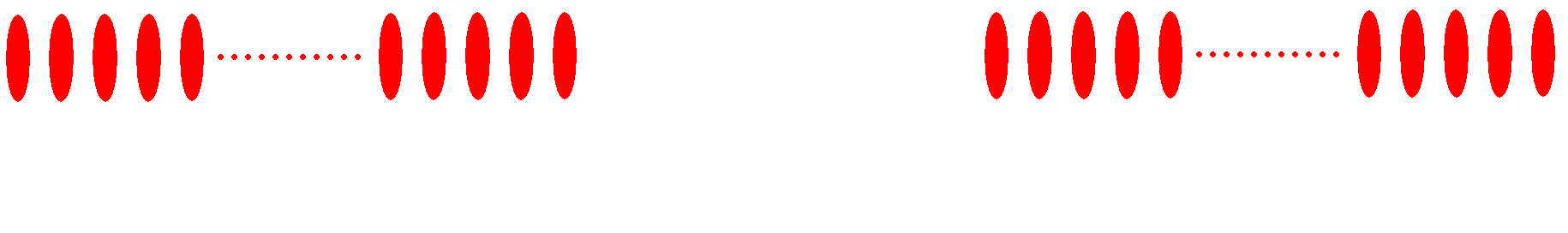 1トレイン～3000バンチ‏
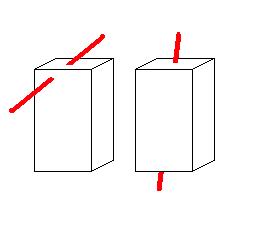 pixel
5
要求の解決
消費電力：6 mW/ch 以下
読み出し回路の主な電力消費源：ADC
電荷再分配型ADCを使用：消費電力< 10μW/ch
キャパシターに電荷を貯めてA/D変換するため低消費電力
ひとつのキャパシターが１ビットに対応
読み出し速度：10 Mpix/sec 以上
電荷再分配型ADCの構造上高速動作に難
5MHzのADC を2個使用
 10Mpix/sec
予想ノイズレベル：30電子 以下
電荷再分配型ADC
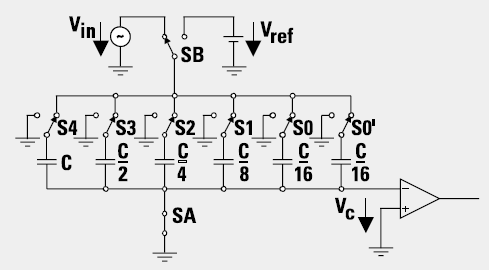 6
読み出し回路の試作
sampling
読み出し回路のデザイン


完成品
0.35μmTSMCプロセス 
チップサイズ ： 2.85 mm × 2.85 mm
パッド数 ： 80
チャンネル数 ： 8
パッケージ ： QFP-80 ピン
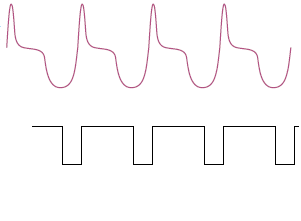 CCD 出力
CDS 出力
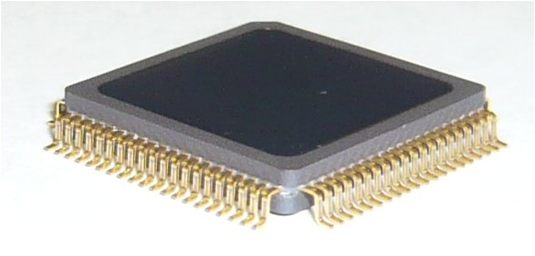 パッケージ
14mm
14mm
ADC
試作読み出し回路の動作確認を行った
AMP
LPF
CDS
CCD
出力
ADC
7
試験環境
VMEモジュールにより回路の制御とデータの取得を行う
GNV-250 モジュールを使用
内蔵FPGAに読み出し回路の制御ロジックを実装
制御ロジックはPCでコントロール
読み出し回路の出力データをPCに送信
試験基板
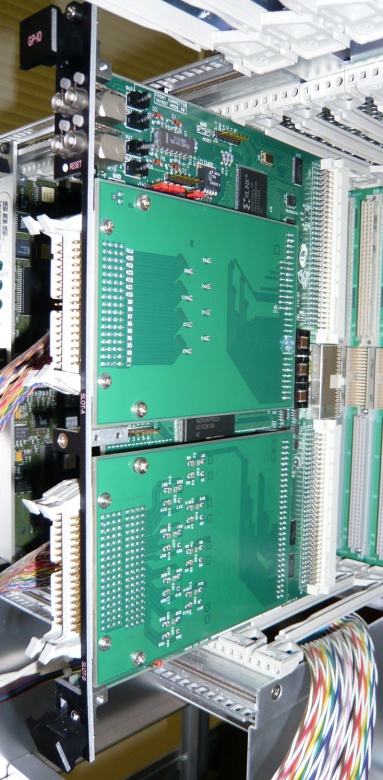 GNV-250
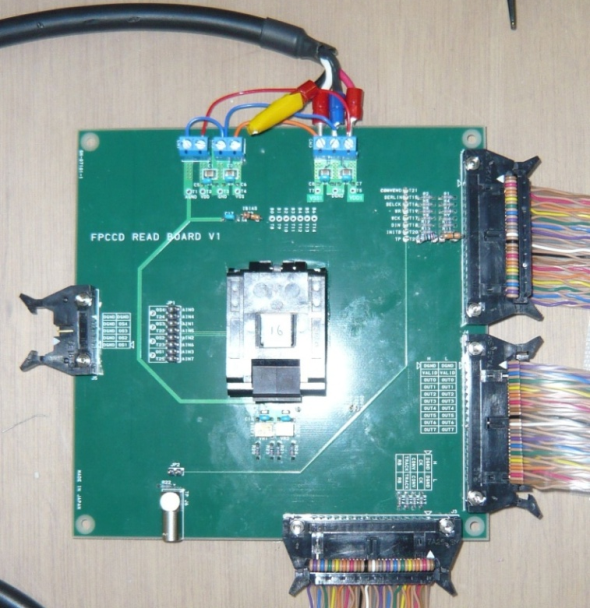 PC
制御
設定
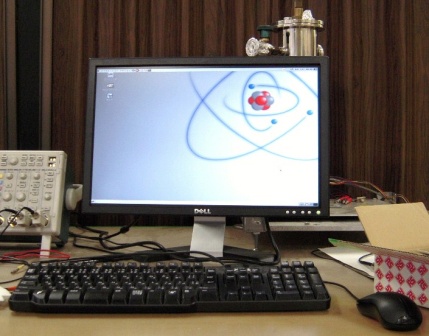 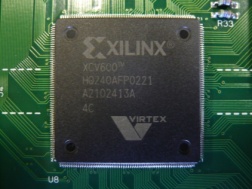 出力
FPGA
読み出し回路
出力
動作信号
8
テストパルス
ペデスタル分布
ペデスタル分布を確認した
読み出し速度　～ 1.5 Mpix/sec (要求:10Mpix/sec)
ペデスタル分布
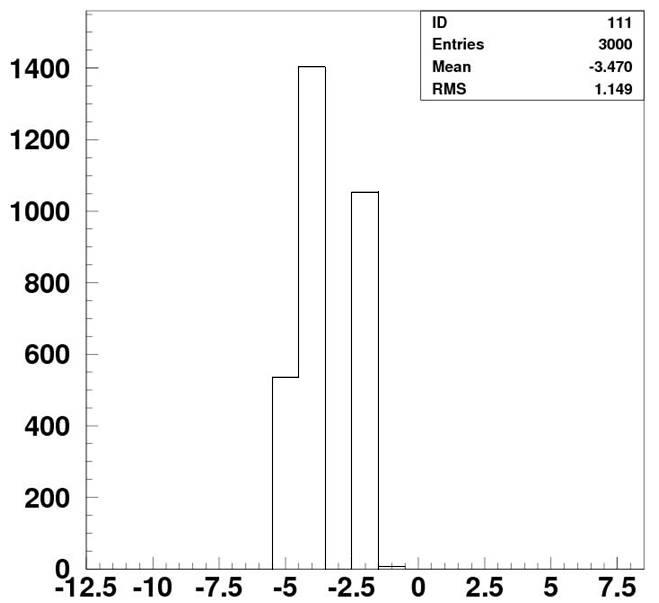 ADCからいくつかの値が出力されない
原因を究明

ノイズの見積り
RMS = 1.1
電子換算 ～ 45e (要求:30e)
温度依存性を調べてみた
ADC
9
ADC出力がない問題
スイッチング回路の浮遊容量によってADCキャパシターの比が崩れている
電荷再分配型ADC
ADC出力対入力電圧
ADC
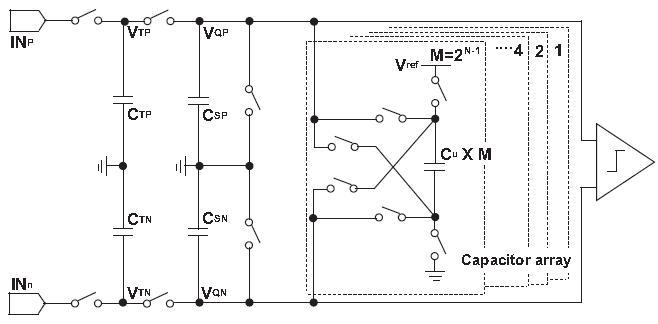 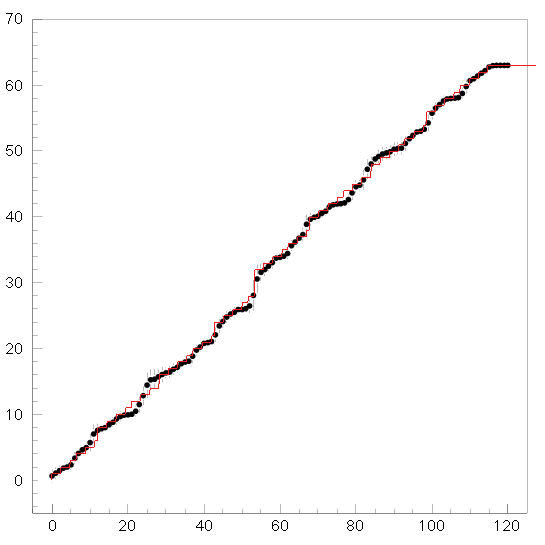 ●  : 測定値
   : シミュレーション
ADC出力をMATLABでシミュレートした
 各キャパシターの容量を大きくした結果と実際の測定値がよく一致した
入力電圧(mV)
スイッチング回路を設計しなおした
10
新しい回路のシミュレーション結果
出力を1ずつ変化させた
 出力に異常はない












 次回試作で採用
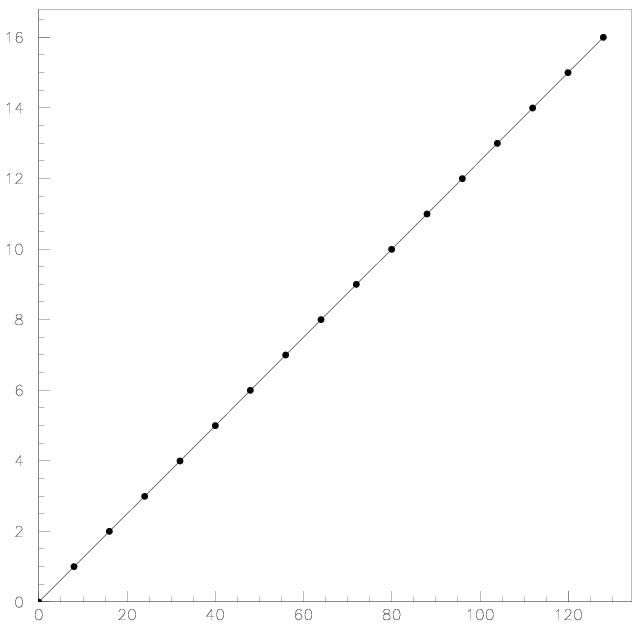 ADC
入力電圧(mV)
ノイズの温度変化
温度を変えてペデスタル分布を測定した











ADCの欠けの含み方により、分布の広がりに差が出る
温度変化による有意な差はない
次回試作で詳細に調べる
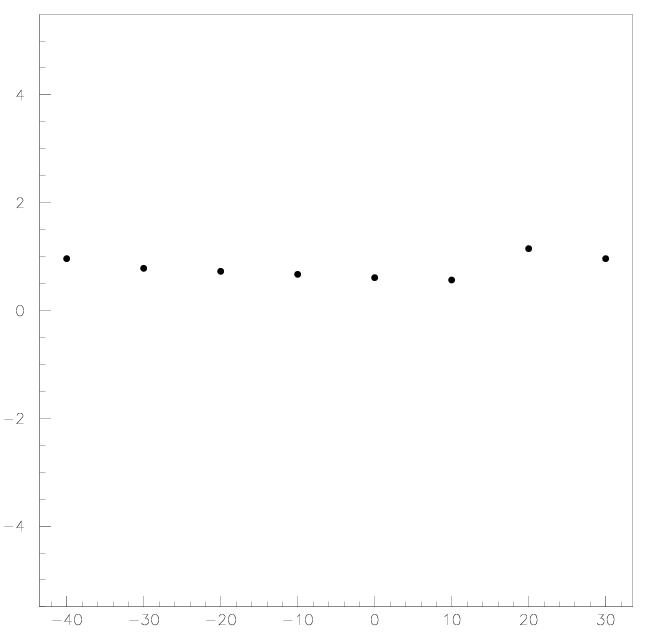 RMS（ADCカウント）
4
0.6
0
-4
-20
0
20
-40
温度（℃）
12
Fine Pixel CCD サンプル
技術確立のための試作品
ピクセル・サイズ：12μm × 12μm
有感層：15μm
チャンネル数：4ch
512 × 128 pix/ch
読み出し回路と接続した
CCDの制御ロジックもFPGAに実装
PCでコントロール
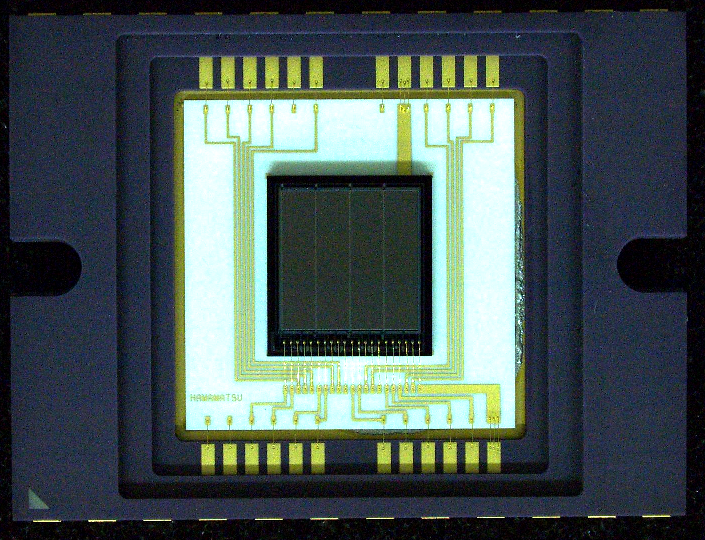 VME-GPIO
128pix
データ
データ
512pix
データ
PC
ASIC
FPCCD
制御
制御
13
FPCCDの読み出し
PC
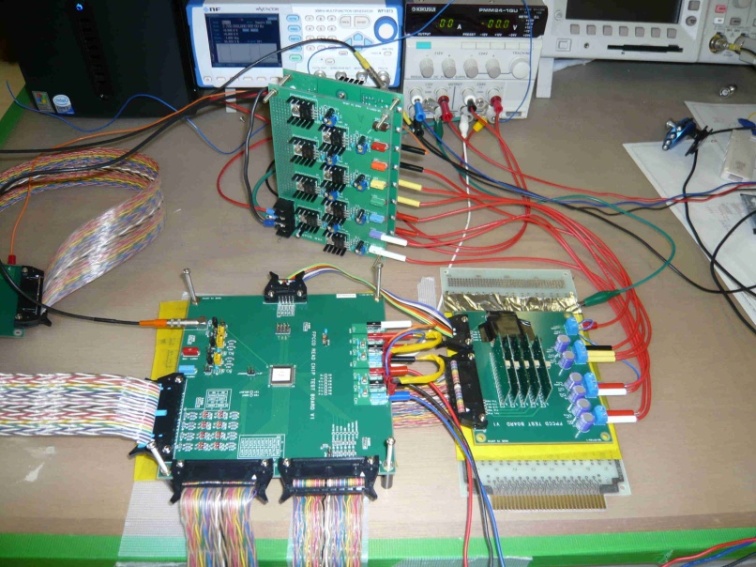 Control
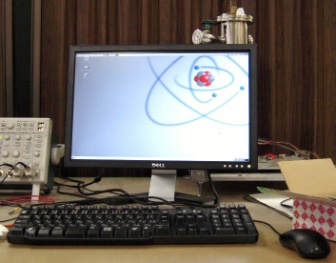 CCD
ASIC
Data
GNV-250
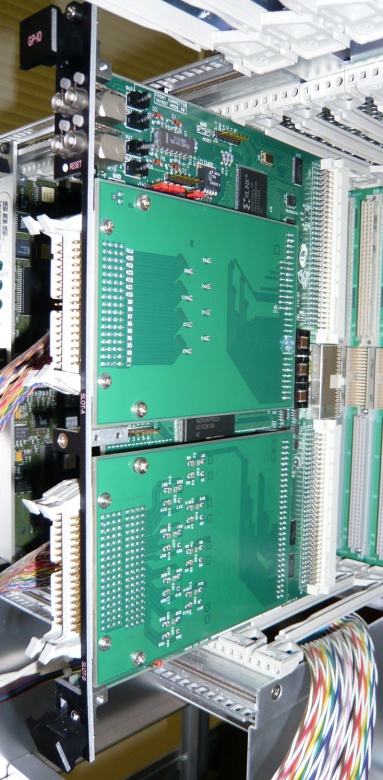 Parameter setting
512×128 pix/ch × 4ch
⇒ ～260,000pix
遅い（～10kbps）
Operation signal
Data
読み出し回路の出力をFPGAに一次保存する必要がある
FPGAの容量の限界から全ピクセルデータを保存できない
 1pixelにつき1bitの情報を1channel分保存する
14
FPCCDの光への反応
CCDの光への反応をみた









 512×128 ピクセル、左端8ピクセルはダミー
 FPCCDが光に反応している様子を読み出せた
 今後、画像を読み出す
黒 ： 光に反応していない
白 ： 光に反応している
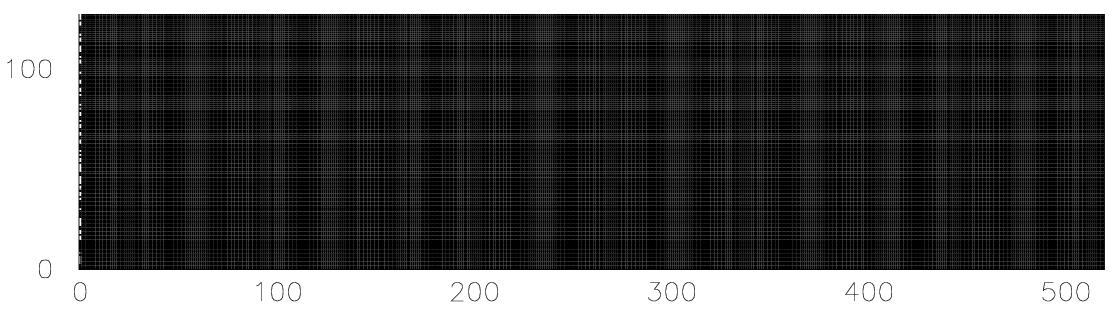 遮光
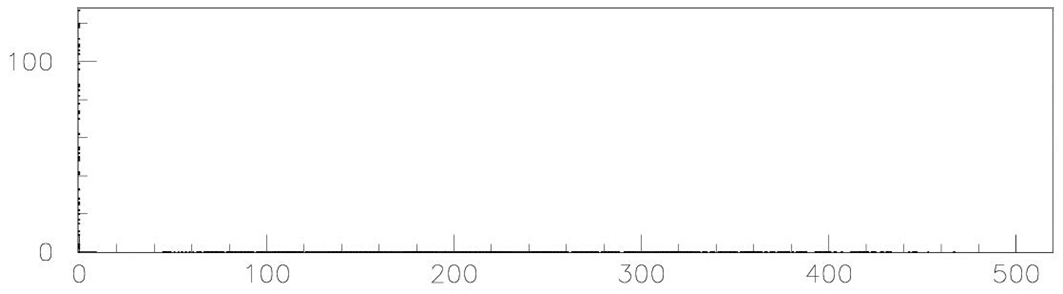 遮光なし
15
まとめ
ILCに用いるFPCCDバーテックス検出器を開発している
読み出し回路
消費電力 ＜ 6mW/ch
読み出し速度 ～ 10Mpix/sec
ノイズレベル ＜ 30e
試作読み出し回路の性能
 読み出し速度～1.5Mpix/sec
 ノイズレベル ～ 45e
 出力に欠け
 スイッチング回路を再設計：シミュレーションに問題なし
試作FPCCDの読み出し
 FPGAの容量制限で全ピクセルを読み出せない
 1ch分のピクセルを1bitで読み出した
 光への反応を確認 ⇒ 画像を読み出す
 全ピクセルを読み出せる読み出しボードを開発・テスト中
16